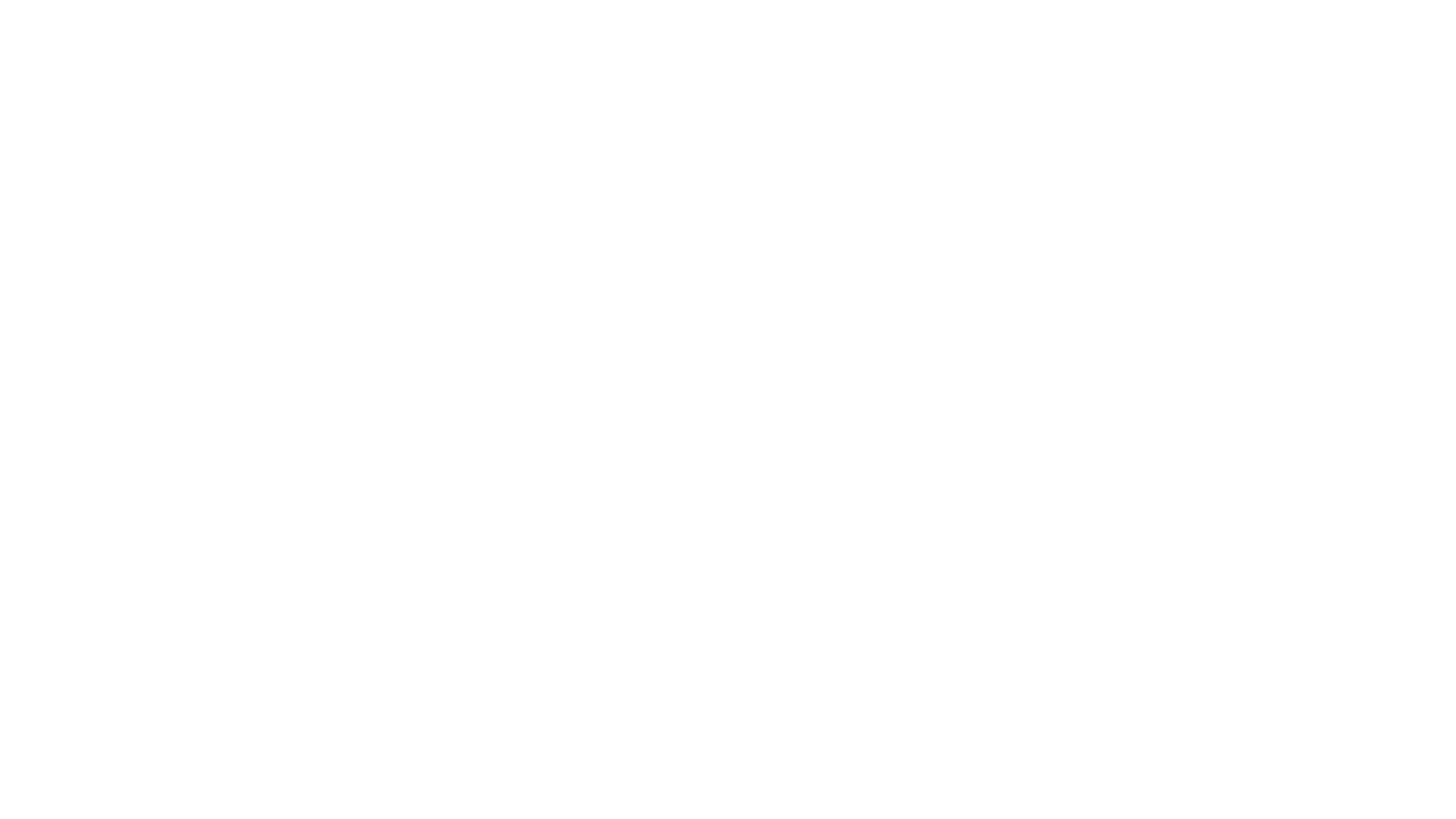 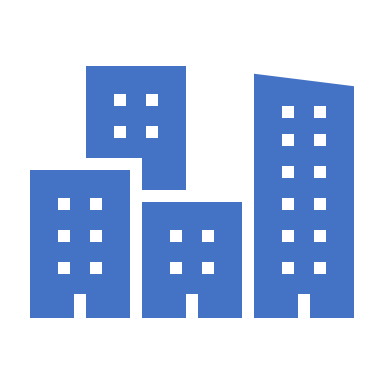 Leerjaar 2 periode 3, les 6 van 16 maart 2021
Stad en wijk
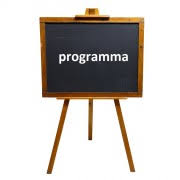 Samenhang & sociale leefbaarheid 
Waarom is dat zo belangrijk

Communicatie is start van participatie
Aansluiting bij de doelgroep met bepaalde kenmerken


Werken met een groep
Aan de slag met een groep vraagt kennis over groepswerk. 

Op pad!
Begrippenlijst periode 3 voor stad en wijk
Fysieke leefomgeving & Omgevingswet
Partners in fysieke leefomgeving  
Wijkaanpak  
Draagkracht & kwetsbare wijken  
Samenhang in de wijk (incl. belang, verstoorde samenhang en vergroten samenhang)
Bewonersparticipatie  
Groepscohesie 
Socialisatie 
Groepskenmerken 
Groepsstructuur 
Groepsrollen  
Piramide van Lencioni  
Omgaan met weerstand 
Bezwaren wegnemen
Doel is het versterken van de sociale cohesie
Sociale cohesie
Cultuur
Leefstijl
Socialisatie
Sociale controle
Socialiserende instituten
Communicatie met bewoners
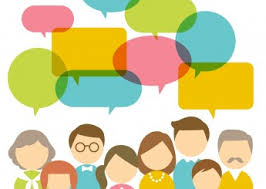 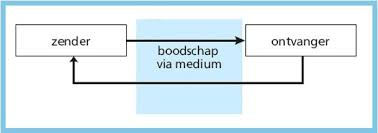 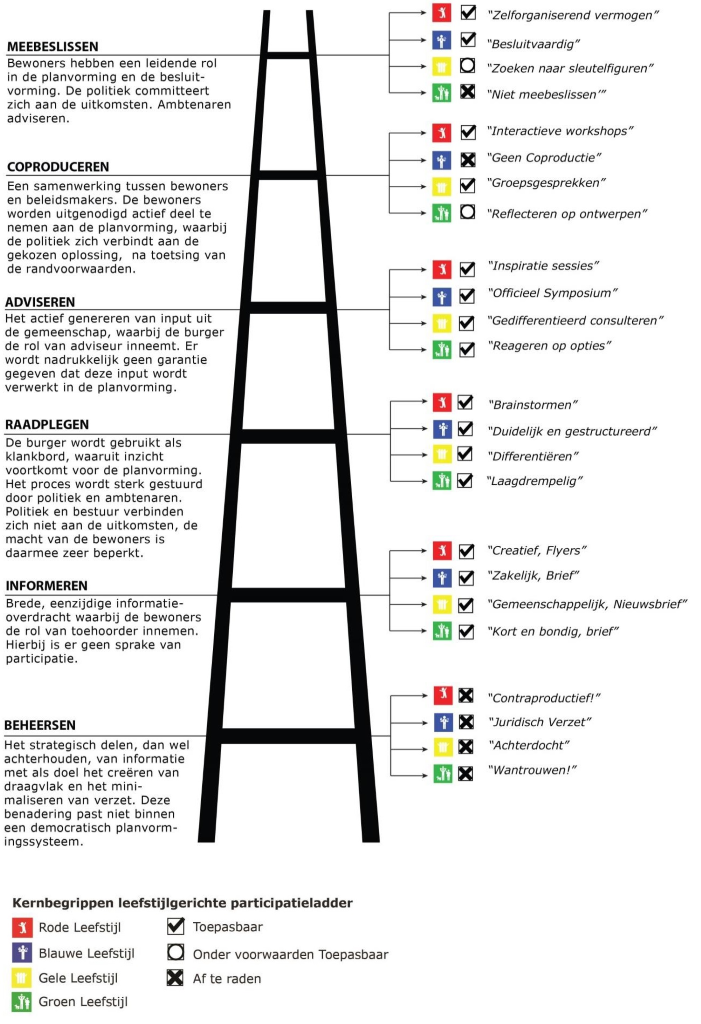 Leefstijlgerichte participatieladder
Welke vorm kies je; socials, flyer etc.
Succes =
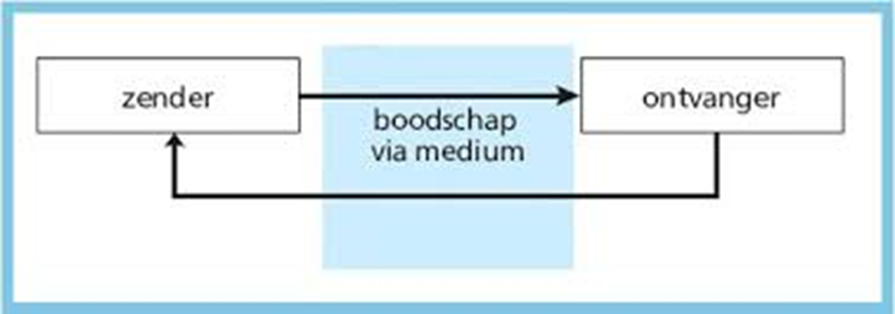 Juiste mix van:
Doel?!
Op welke trede van de participatie -ladder wil je de mensen krijgen? En wat is dan je boodschap?
Rekening houden met leefstijl of type
Werken met een groep
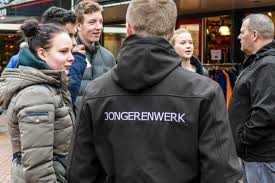 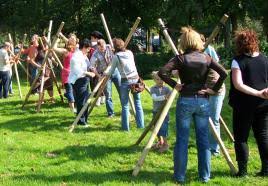 Werken met een groep
Waar praten we over?  Groepswerk waarbij je werkt met een doel, doelgroep en in een rol: 
-	Kinderen begeleiden bij activiteiten als onderdeel van taalstimulering
-	Jongeren begeleiden bij zoektocht naar opleiding
-	Ouderen begeleiden die eenzaam zijn
-	Een community begeleiden bij de oprichting 
-	Als ZZP-er een subsidieaanvraag maken voor een stichting 
-	Als leefbaarheidsconsulent van de woningbouwcorporatie een bijeenkomst voor bewoners organiseren 	over leefbaarheid 
-	Enz enz

OF samenwerken als team

Over de groepsstructuur
Zijn de rollen, normen en stabiele relatiepatronen tussen de leden van een groep, die het functioneren van een groep als geheel beïnvloedt en richtlijnen biedt voor interactiesituaties tussen leden.
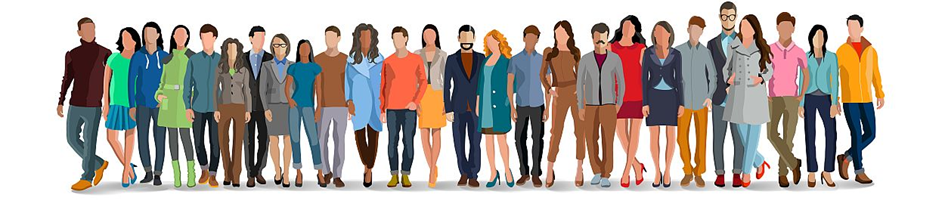 Sociale groepen 
Groepen waarmee je werkt om doelen te bereiken, kun je vanuit andere theorie benaderen. Als begeleider krijg je natuurlijk ook te maken met groepen. Een deelnemersgroep is een 'groep' in de sociaalpsychologische betekenis. Dat wil zeggen: er zijn groepsrollen en -taken, groepsdoelen, normen, relaties tussen groepsleden, groepsstructuren, enzovoorts.
Lesje geven
Je verdiept je in 1 onderwerp en maakt daar een korte les over. Voor de voorbereiding heb je 30 minuten. Voor de uitvoering max. 10 minuten. Op wiki vind je een reader met info. 

Werkwijze: 
1.	Lees wat er in de reader staat, zoek aanvullende informatie en zorg dat je 	de inhoud op een rijtje hebt. 
3.	Bedenk een werkvorm die past bij de overdracht van deze informatie. 	Werk deze uit en maak opzetje. 
4.	In de volgorde van de reader krijgen we dan les van elkaar 😊
Onderwerpen in de reader:
1.	Functionele groepen > samenwerken in team	blz. 2
2.	Sociale groepen	blz. 4
3.	Normen in een groep:	blz. 6
4.	Binding in de groep	6
5.	Ontwikkelingen in een groep	6
6.	De fasen in de ontwikkeling van groepen	7
7.	Groepsdynamica:	8
8.	Werken in een groep	8
9.	Samenhang in een groep	10
10.	Versterken samenhang groep	10
11.	Interventies	11
12.	Jouw rol als begeleider van de groep	12
13.	Situationeel leiderschap	12
14.	Weerstand	13
15.	Weerstand wegnemen	13
16.	Vergroten van draagvlak	14
17.	Sociogram.	15
Te vinden op Wiki, stad en wijk
Les 6
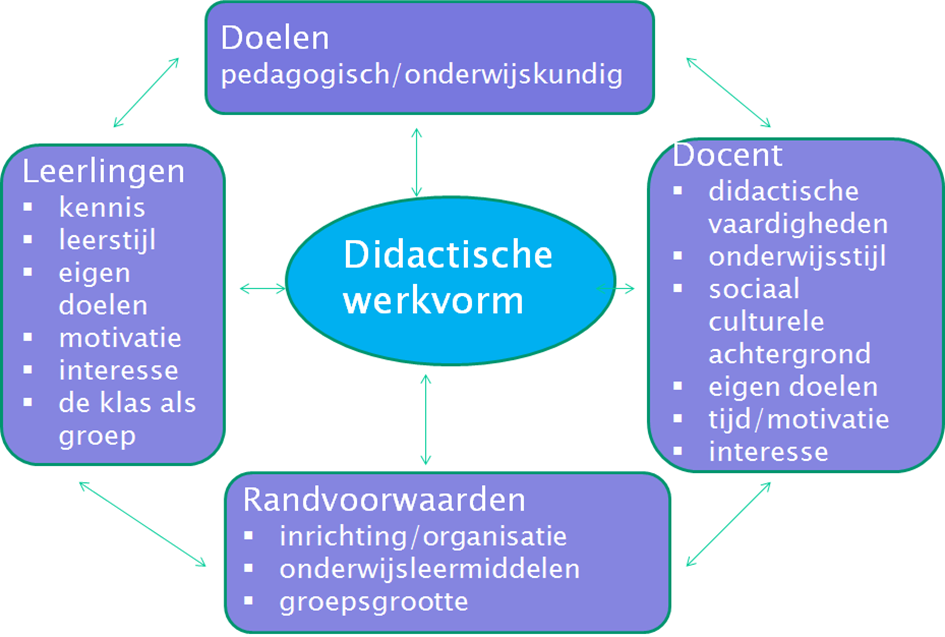 Input voor werkvormen:
http://www.werkvormen.info/werkvorm/
https://www.leraar24.nl/app/uploads/Activerende-werkvormen-SLO-bundel.pdf 
https://www.onderwijsmaakjesamen.nl/actueel/enkele-didactische-werkvormen-voor-jouw-onderwijspraktijk/ 
https://www.mentortijd.nl/
Jullie lessen over ‘Werken met groepen in de sociaalpsychologische betekenis’
Terug naar jullie eigen project 
Noah 	een vergeten stukje achter het park verbeteren (nu beetje rommeltje)
Lody 	
Bente	de strook voor haar huis vergroenen (nu bestraat & parkeerplaatsen)
Tygo 	verbeteren van het honden-losloop-gebied (nu een zandbak)
Amy 	de looproute door de wijk naar de school schoner maken (prullenbakken en basisschool)
Lieke	papier container op schoolplein ….
Febe	de speeltuin opknappen 
Inge 	veel legen huizen in de kern, aandacht voor vragen / veranderen 
Ivar 	skate park dat weinig wordt gebruikt aanpassen 	
Niels	speeltuin beter aan laten sluiten bij de doelgroep in de directe omgeving
Op pad!
Inspiratie opdoen voor je eigen project
Noah en Niels: Spoorpark 
Bente en Amy naar Zuiderkwartier 
Tygo en Ivar naar parkje Spoorpark
Lieke en Febe naar Harmoniepark 
Lody en Inge: stukje achter Kunsten onderwijs
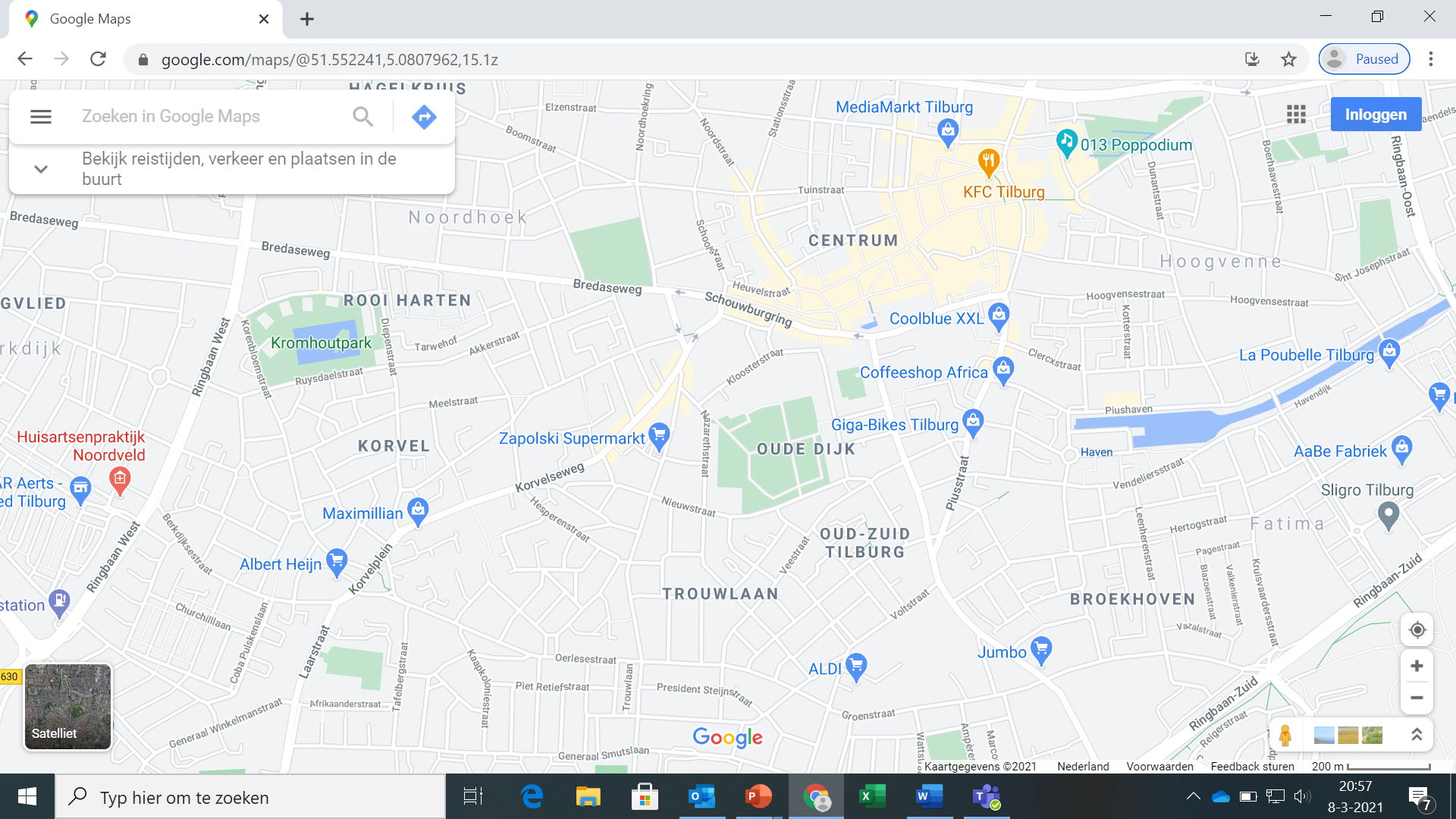 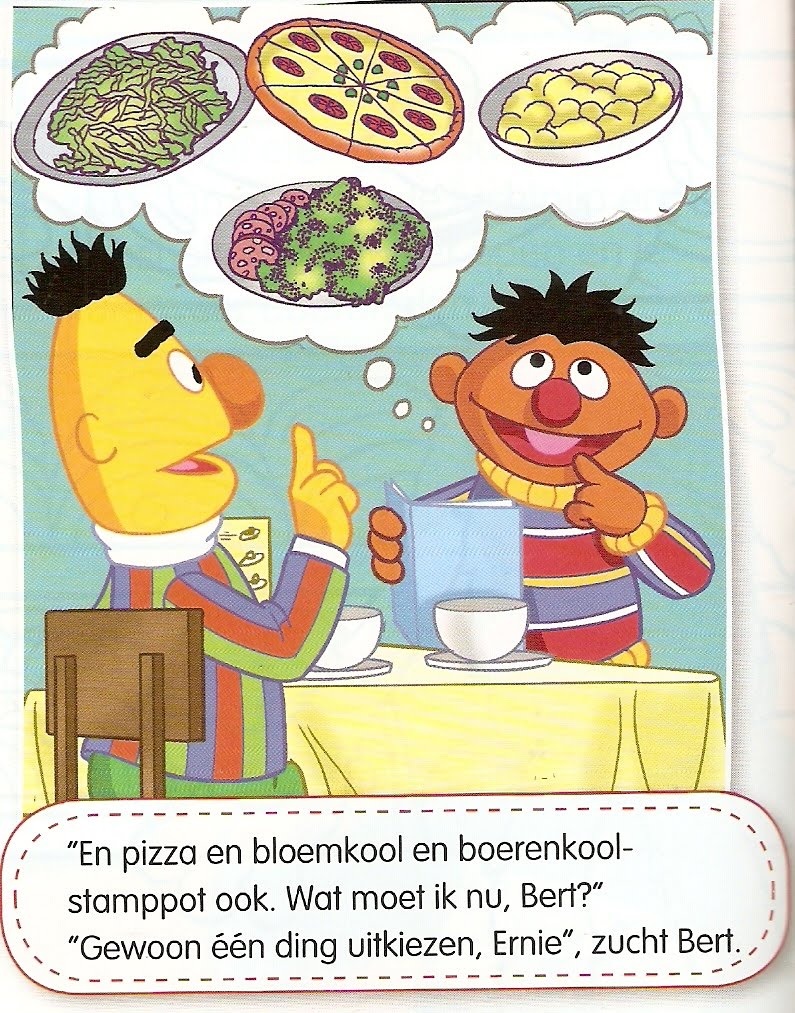 Verwerken in je opdracht
Afronding; nog vragen? 
Volgende week?
Smakelijk en tot volgende week!
Achter de hand bij slecht weer
Groepsrollen; test 

Rollenspelen